Stage de Bande Dessinée
Enfants et Ados
Vacances de Noël
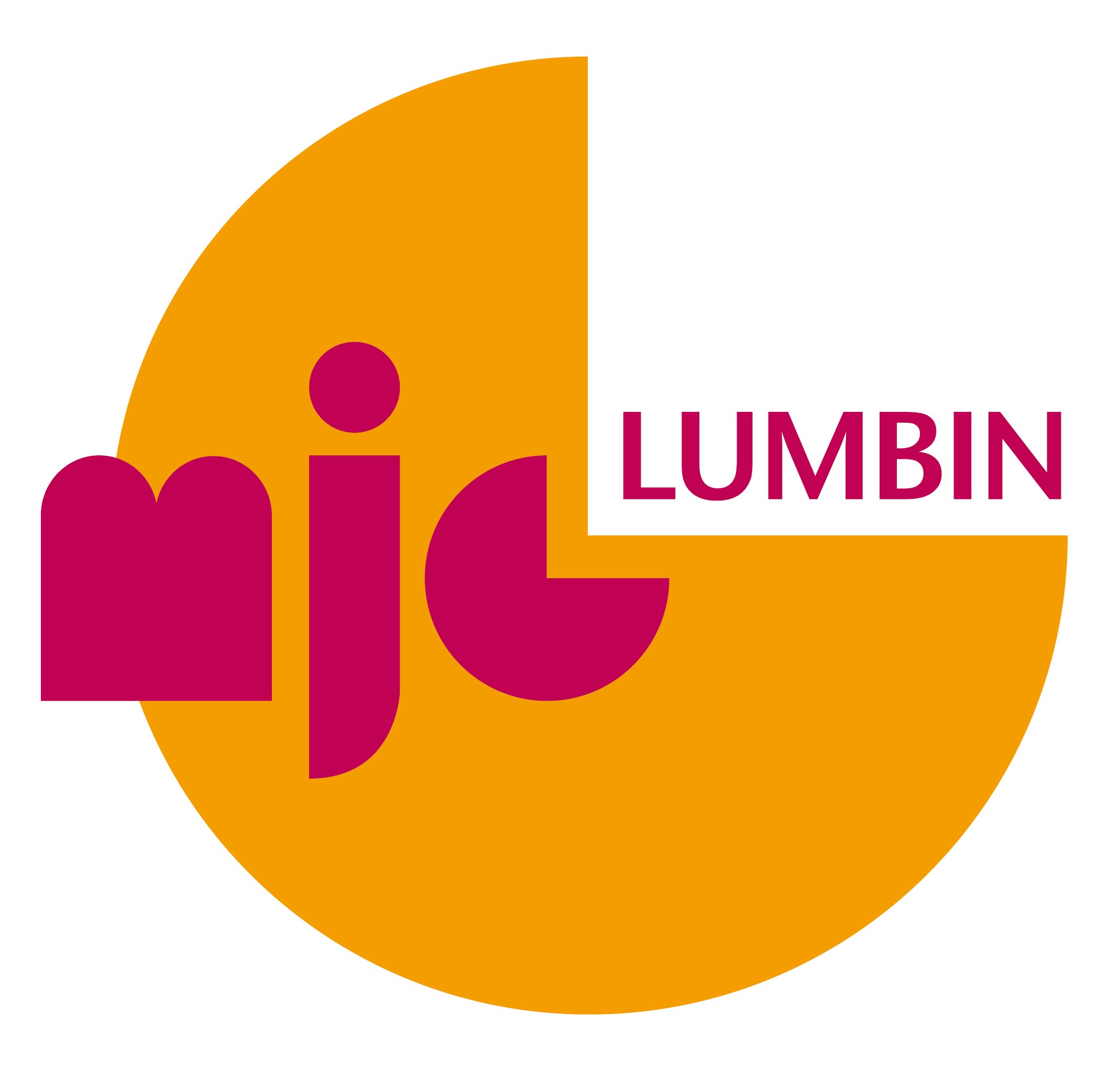 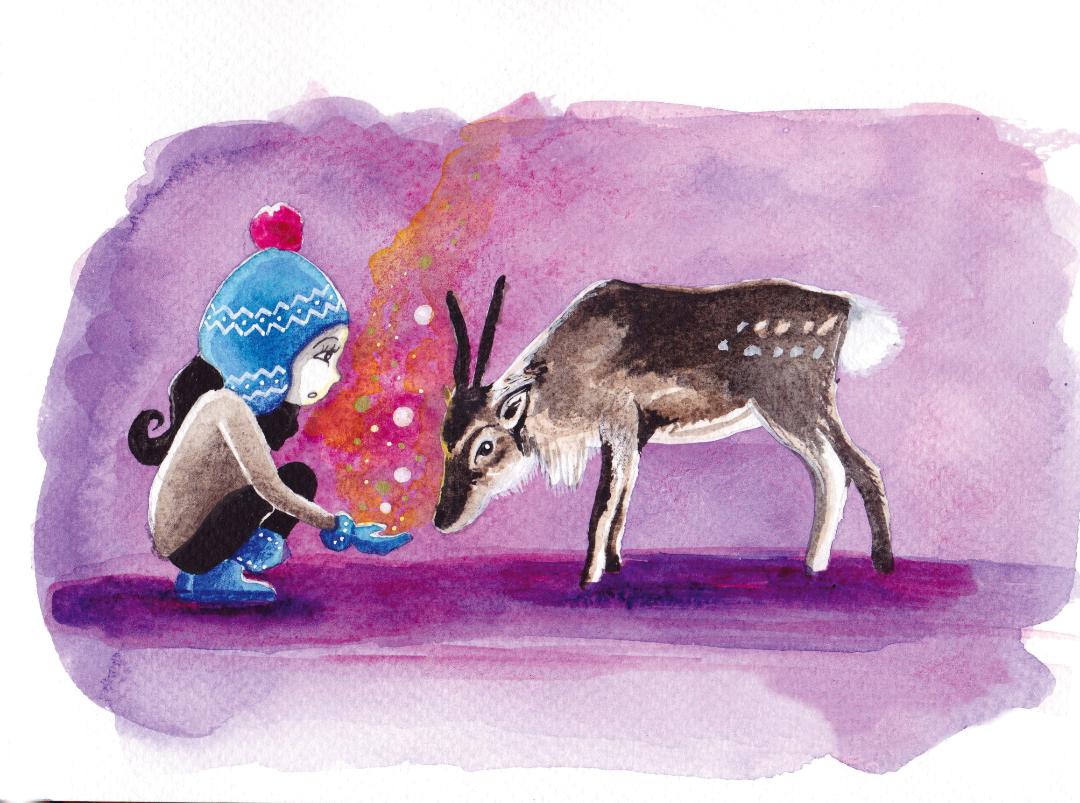 Deviens l’auteur de ta BD

Imagine une histoire sur le thème « La nature et moi » et donne-lui vie












stage à la fin des vacances de Noël:
     le jeudi 2 de 9h à 17h et vendredi 3 janvier 2020 – de 9h à 12h
Tarif 
Adhérent MJC	: 70 €
Non adhérent	: 77,50 € *
* 7,5€ de frais d’adhésion inclus MJC saison 2019-2020

Lieu
Salle de la cure ,
rue de l’église , à Lumbin

Contact MJC
contact@mjclumbin.fr 
Tél : 07 81 74 50 73
Référent: Isabelle PERROCHEAU
Animatrice: Ana Dess
Découvrez son univers : www.anadess.com

Le matériel est fourni et inclus dans le prix du stage.
Possibilité de déjeuner sur place. Apportez le déjeuner du jeudi midi.
 
Stage ouvert aux enfants à partir du CE1 et adolescents

Effectif maximum : 10 personnes
En-dessous d’un nombre minimum d’inscrits, la MJC se réserve le droit d’annuler le stage
Bulletin d’inscription à télécharger sur le site : https://www.mjc-mpt-gresivaudan.fr/maison/mjc-de-lumbin/
Et à retourner accompagné du règlement par chèque à l’ordre de « MJC Lumbin », dans la boîte aux lettres MJC (place de la mairie, Lumbin)  avant le 20 décembre